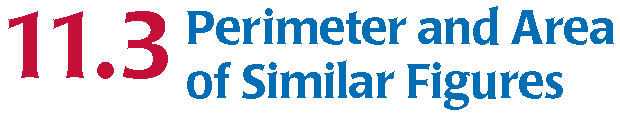 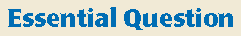 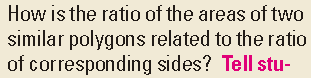 Standards:
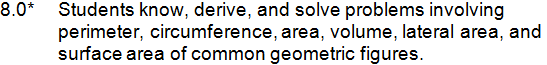 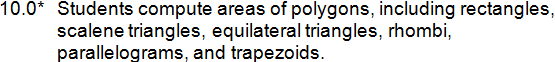 Theorem 11.7:  Areas of Similar Polygons
I
II
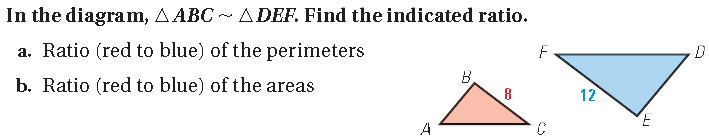 Practice
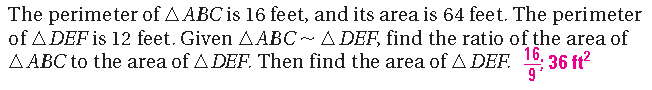 Practice
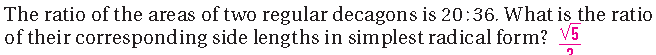 Practice
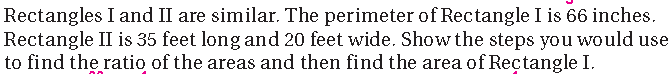 Homework:

Page 740:  # 7, 9, 12, 14, 17